The Nitrogen Cycle
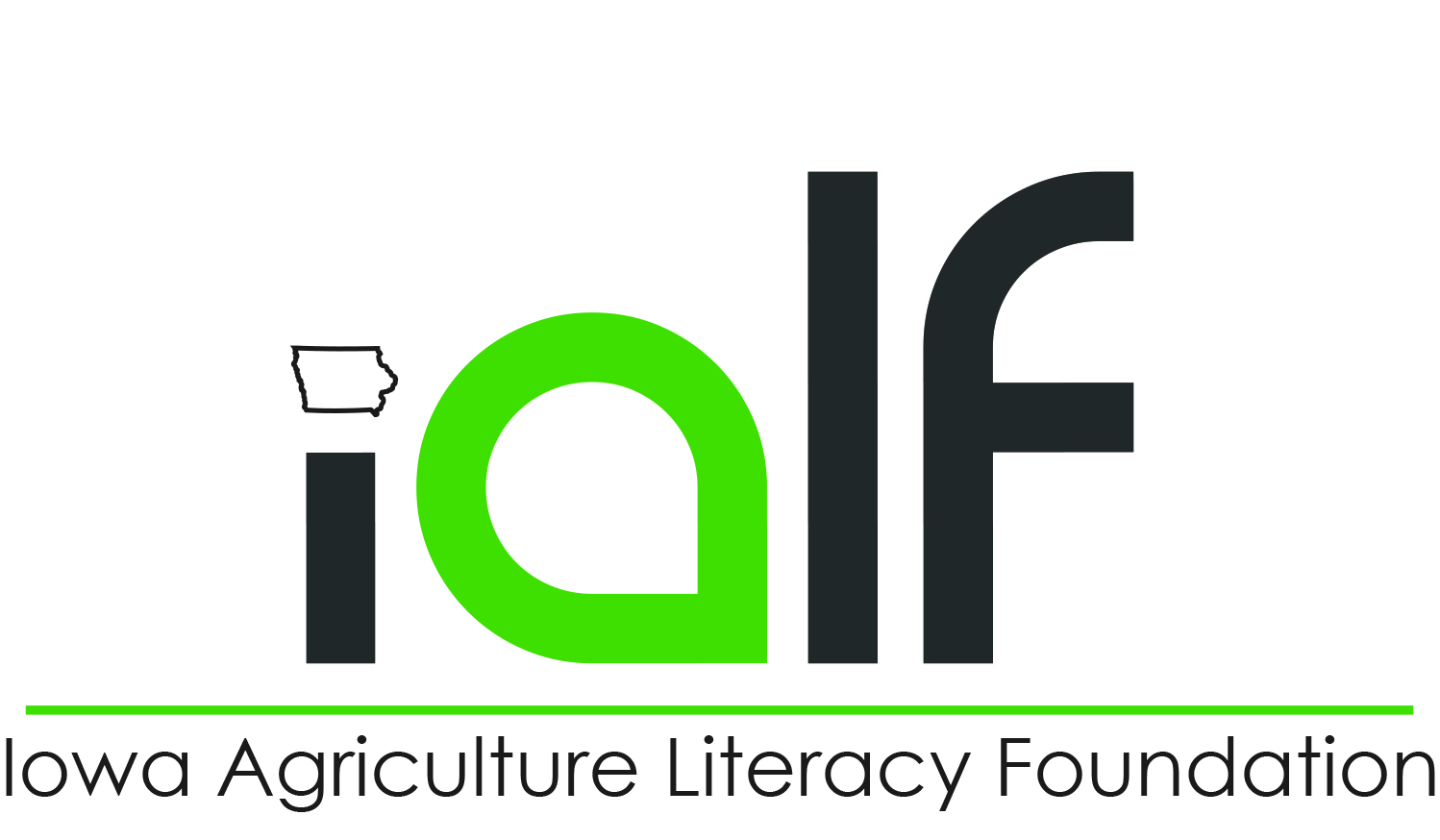 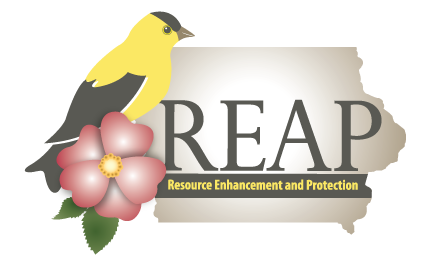 Nitrogen Cycle (simplified)
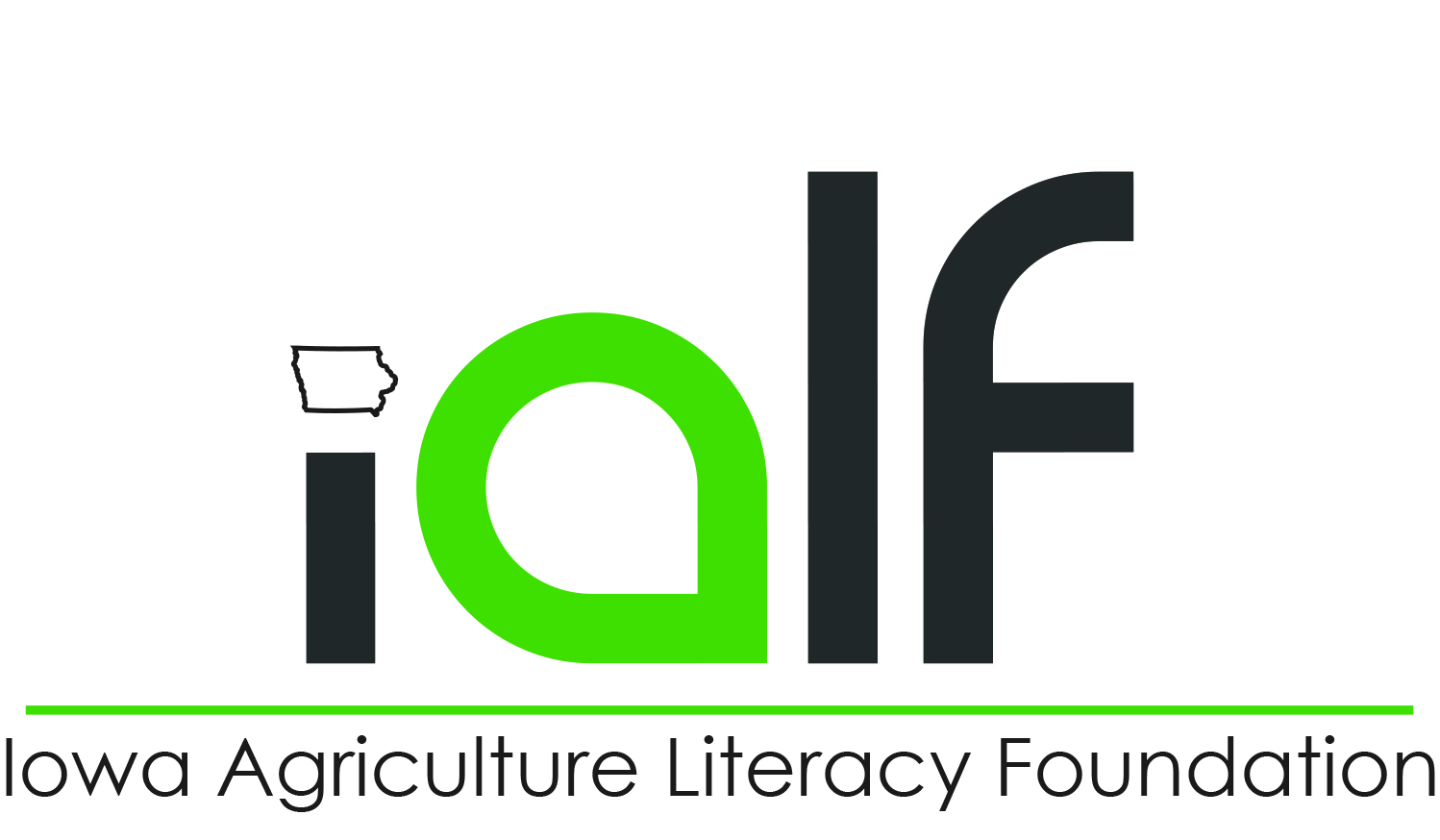 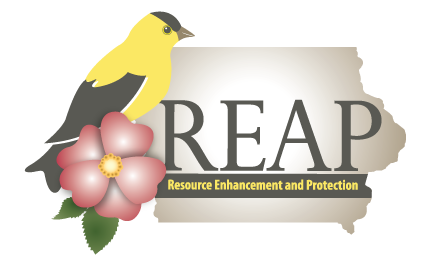 Nitrogen Cycle Explained
Atmospheric nitrogen (nitrogen in the air we breath) is N2
Plants can't atmospheric nitrogen
Microorganisms like bacteria can change the nitrogen into a useable form through nitrogen fixation. 
Atmospheric nitrogen is in the soil
Nitrogen-fixing bacteria on the roots of some plants change it to ammonium (NH4+). 
Lightning can also change atmospheric nitrogen into nitrogen oxides. 
Bacteria and archaea (another type of microorganism) in the soil change the ammonium into nitrites (NO2-) and then nitrates (NO3-) through nitrification. 
Plants use the nitrogen in a process called assimilation
building leaves 
making DNA
Animals and other organisms eat the plants, and the nitrogen gets incorporated into those bodies
Plants, and animals die and decay, releasing nitrogen back into the soil. 
Bacteria and fungi help break down the dead organisms,
through ammonification, nitrogen is turned back into ammonium. The ammonium is turned back into nitrates by bacteria
Bacteria can turn nitrates back into atmospheric nitrogen through a process called denitrification
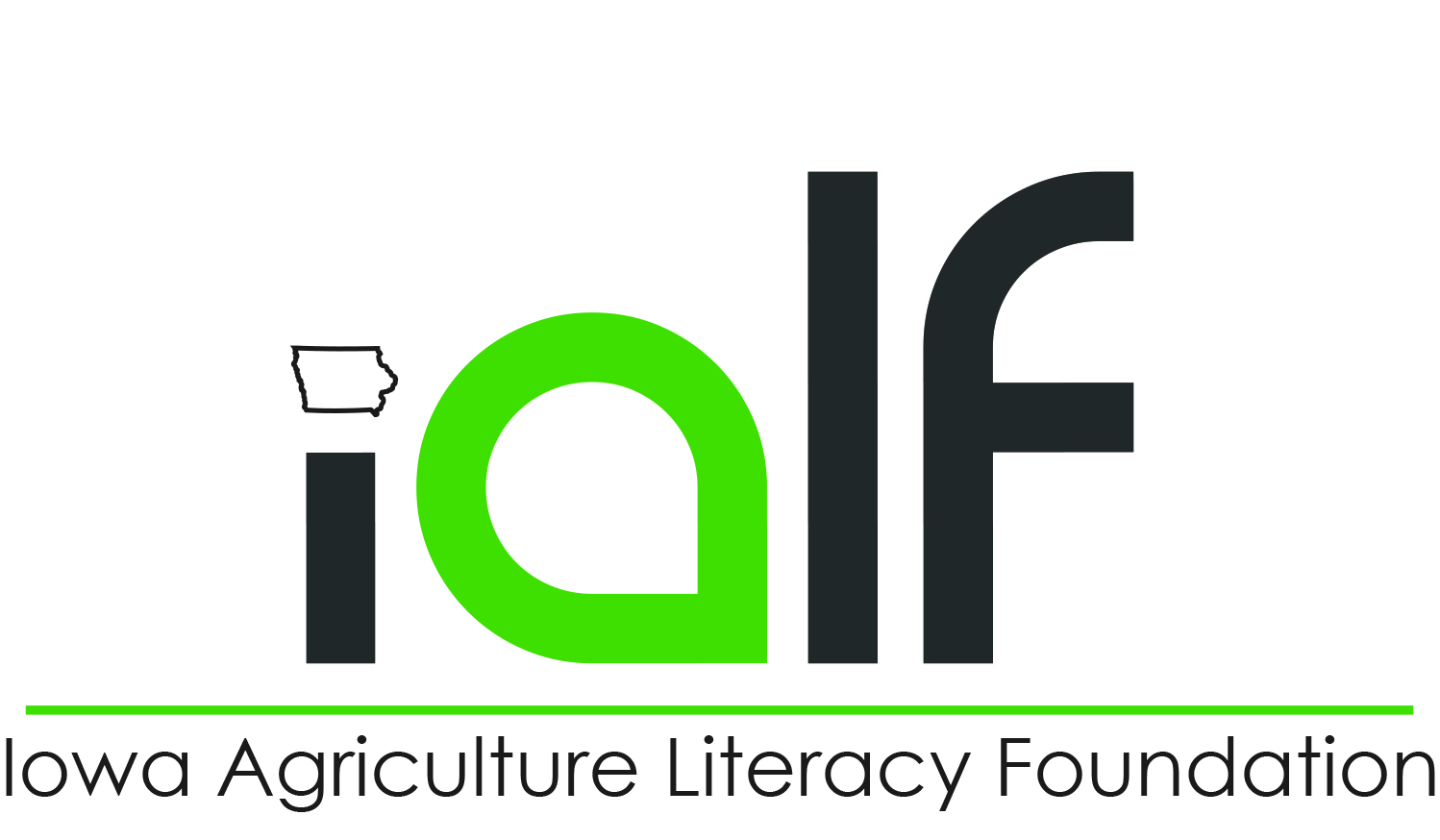 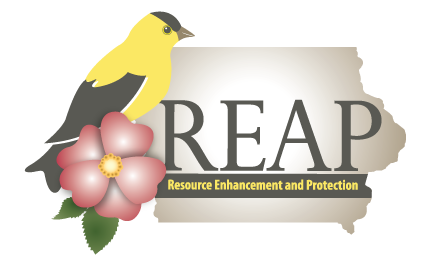 Nitrogen Fixation
Atmospheric nitrogen fixing: watch video https://youtu.be/KoJ15CjeMTU 
Lightning can also change atmospheric nitrogen into nitrogen oxides, another type of nitrogen attached to oxygen atoms. This makes up only a small percentage of nitrogen fixation.
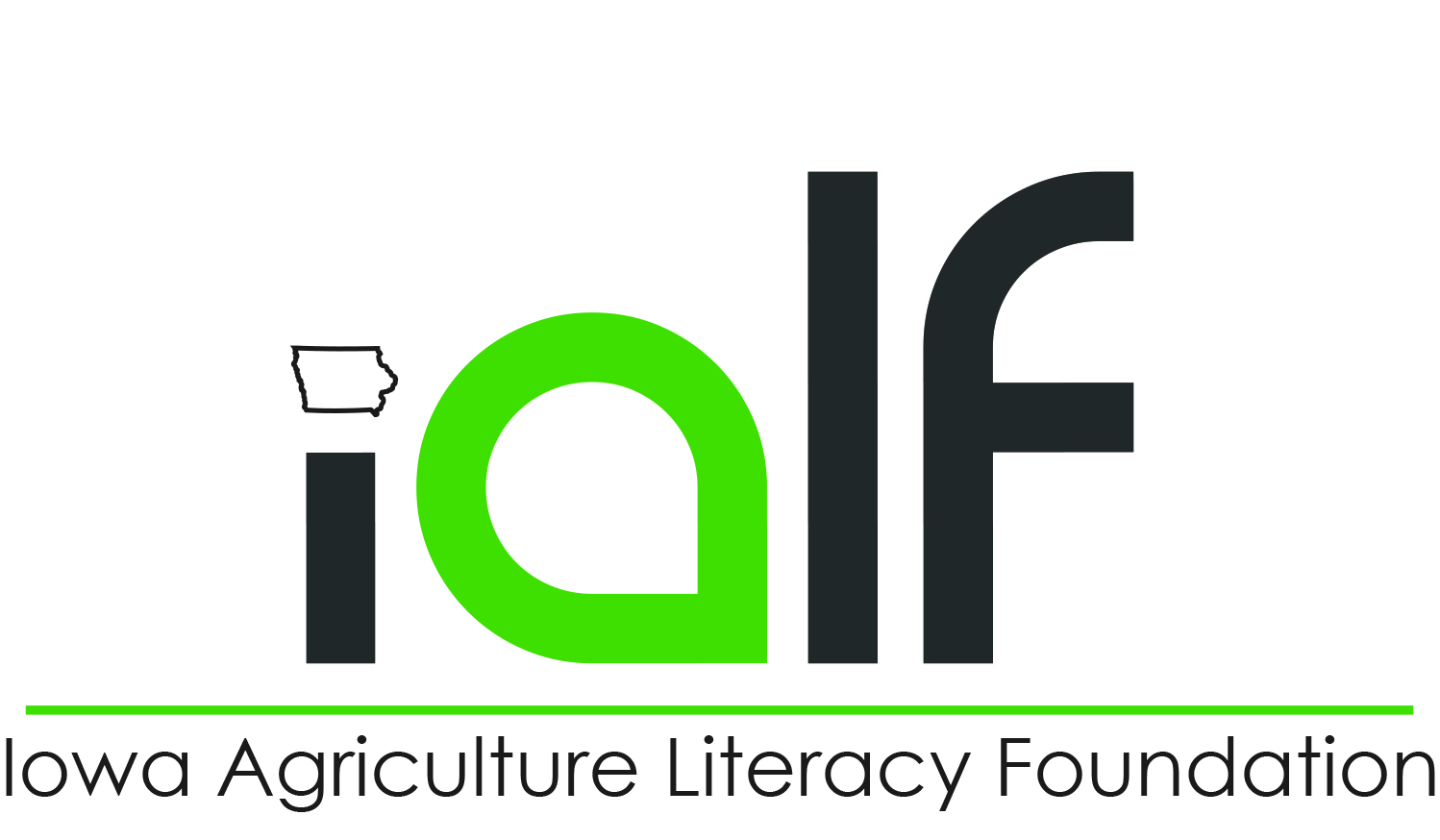 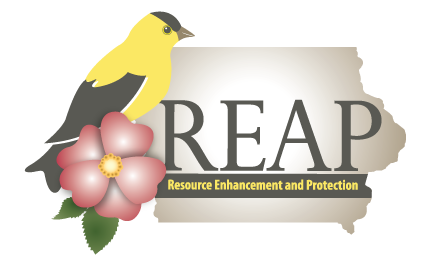 Nitrogen Fixation
Biological nitrogen fixing: watch video https://youtu.be/zYx1-49LgT0
Atmospheric nitrogen makes its way into the soil where nitrogen-fixing bacteria on the roots of some plants change it to ammonium (nitrogen attached to hydrogen atoms, NH4+). There are also some free-living bacteria (not on the roots of plants) that are nitrogen-fixers.
Legumes are the types of plants that host these bacteria. 
Legumes include crops like alfalfa, clover, peas, beans, lentils, lupine, soybeans, and peanuts
Farmers will often rotate their crops between a crop that uses nitrogen like corn with a legume crop. Having sufficient nitrogen available in the soil can increase crop yield.
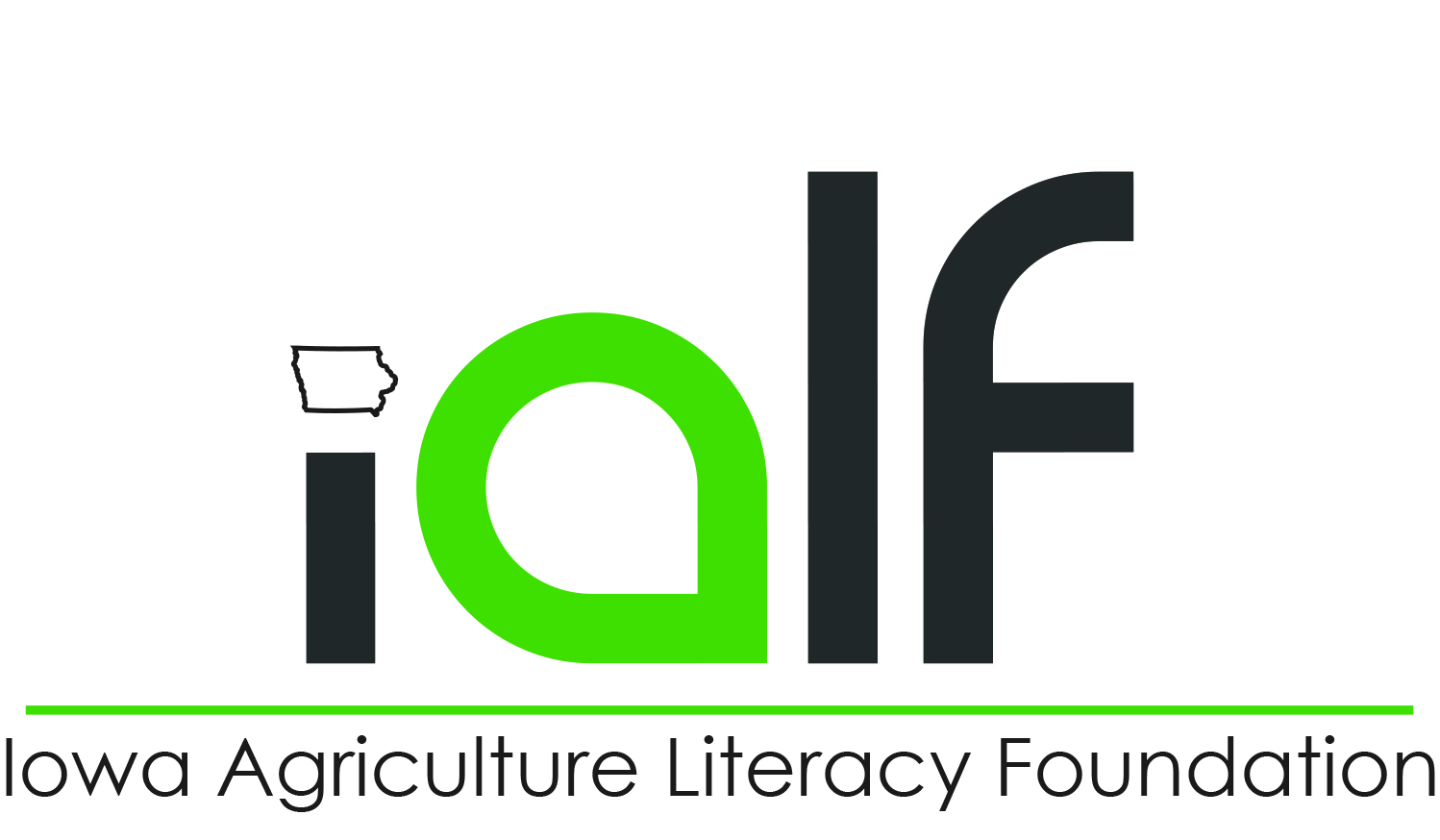 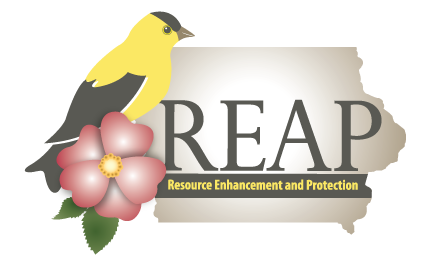 Nitrogen Fixation
Industrial nitrogen fixing: watch video https://youtu.be/o1_D4FscMnU 
The Haber-Bosch process is an application of the nitrogen cycle for the benefit of man, since its credited with the production of synthetic nitrogen fertilizer which is responsible for the feeding a third to half the present world population. 
In fact, about half of the nitrogen in each of our bodies is there thanks to the Haber-Bosch Process.
Three to five percent of the world's natural gas production is consumed in the Haber process (around 1–2% of the world's annual energy supply)
The Haber-Bosch process and development of widely-used, affordable fertilizers led to increased food production and likely a global population boom. In 1900 the world's population was 1.6 billion people while today the population is over 7 billion.
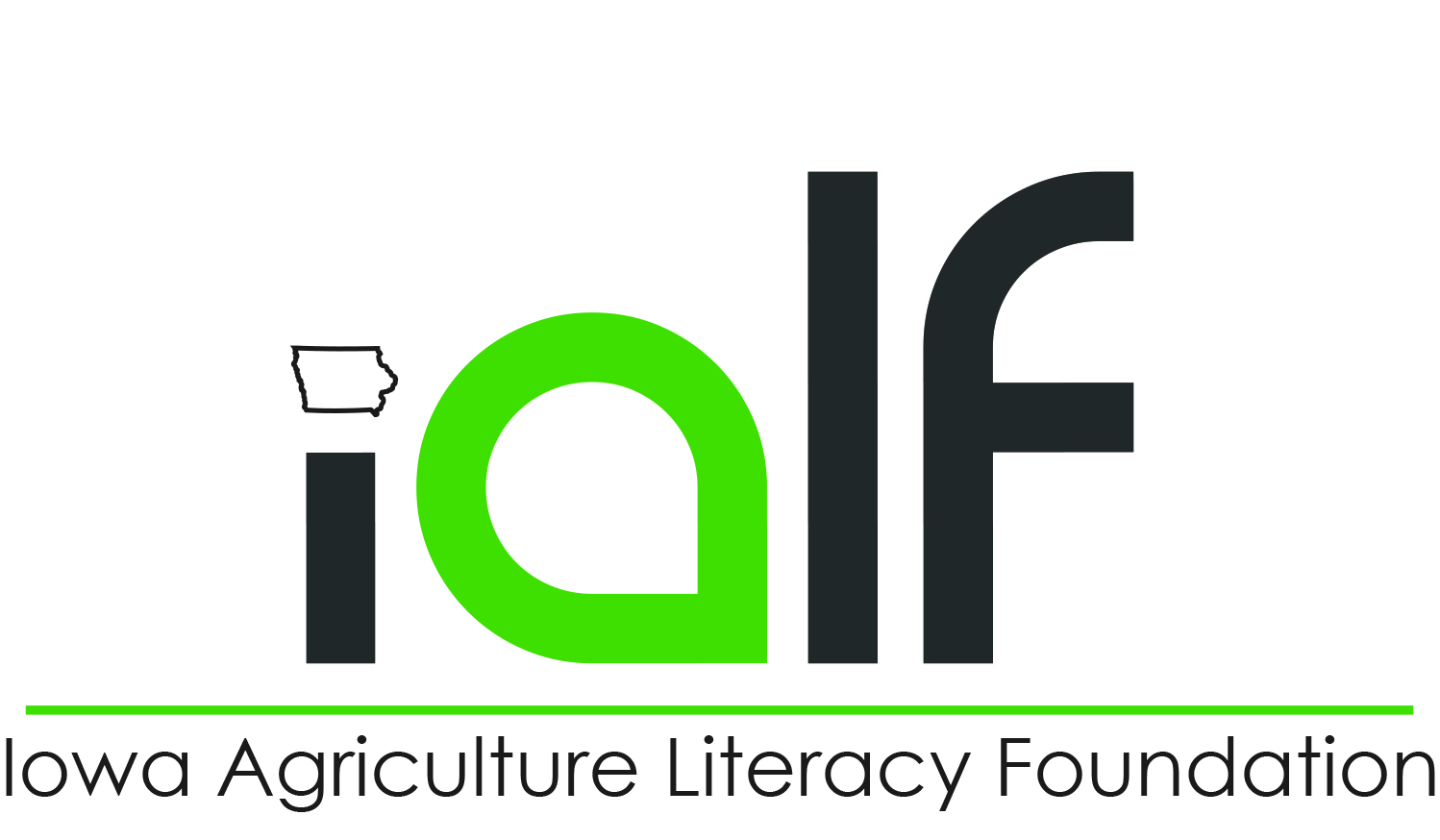 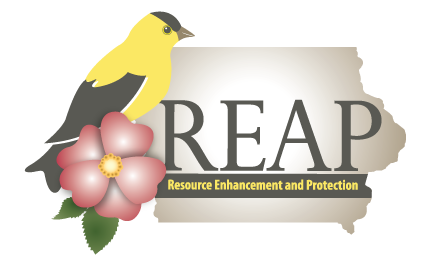